Krajský akční plán rozvoje vzdělávání Olomouckého kraje v rámci OP VVV
Průběh realizace

Pracovní porada ředitelů škol a školských zařízení 
nezřizovaných Olomouckým krajem
Olomouc, Krajský úřad - kongresový sál, 24. 10. 2016
Ing. Lenka Polachová
Projektová manažerka   
projektu Krajský akční plán rozvoje vzdělávání Olomouckého kraje
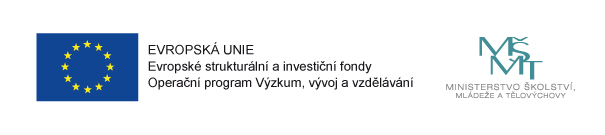 Průběh realizace projektu KAP OK
Žádost o podporu projektu s názvem „Krajský akční plán rozvoje vzdělávání Olomouckého kraje“ byla podána v listopadu 2015
Realizace projektu KAP je na 72 měsíců, od 1. 1. 2016 do 31. 12. 2021, celková výše způsobilých výdajů činí 19 400 472,00 Kč
Rozhodnutí o poskytnutí dotace bylo podepsáno 31. 8. 2016
V období realizace projektu budou zpracovány 2 dokumenty KAP
Aktivity KAP OK – příprava 1. KAP
Budování kapacit (leden - únor 2016) – byl sestaven realizační tým KAP včetně tzv. minitýmů (týmy odborníků dle povinných témat KAP, které se následně rozšířily do činnosti platforem)
Analýza potřeb v území (únor – květen 2016) - příloha č. 1 KAP 
Analýza potřeb ve školách – na přelomu roku 2015/2016 probíhalo dotazníkové šetření na SŠ a VOŠ v kraji, Národní ústav pro vzdělávání ze získaných podkladů zpracoval analýzu potřeb ve školách pro jednotlivé kraje
Prioritizace potřeb v území (květen – srpen 2016) – příloha č. 2 KAP, součástí je i Rámec pro podporu infrastruktury a investic - příloha č. 3 KAP a Seznam projektových záměrů pro investiční intervence v SC 2.4 IROP a pro integrované nástroje ITI, IPRÚ a CLLD – příloha č. 4 KAP
Návrhová část KAP – akční plán (srpen – září 2016) – příloha č. 5 KAP
Jednotlivé dílčí podklady byly tvořeny ve spolupráci s minitýmy a konzultovány s odborným garantem, dokument KAP včetně všech příloh byl projednán Pracovní skupinou Vzdělávání a 30. 9. 2016 schválen Regionální stálou konferencí, následně bude předložen na MŠMT ČR.
Aktivity KAP OK – workshopy
Úvodní workshop (25. 2. 2016) – realizační tým KAP byl představen zástupcům škol a školských zařízení v kraji, byly předány informace o projektu Metodická podpora procesu tvorby krajských akčních plánů rozvoje vzdělávání (P-KAP) a představeny výsledky dotazníkového šetření NÚV
1. workshop 1. KAP (23. 6. 2016) – byly předány informace         o realizaci projektu KAP a P-KAP, představena analýza potřeb        v území, odborný garant představil postupy při zpracování plánů aktivit a školních akčních plánů, vystoupili garanti intervencí         z NÚV
Aktivity KAP OK – platformy
Dne 23. 6. 2016 zahájily činnost tzv. platformy, v rámci kterých se budou setkávat odborníci na daná témata. Bylo vytvořeno 5 platforem dle povinných témat KAP:
podpora kompetencí k podnikavosti, iniciativě a kreativitě 
podpora polytechnického vzdělávání (přírodovědné, technické a environmentální vzdělávání);
podpora odborného vzdělávání včetně spolupráce škol a zaměstnavatelů
rozvoj kariérového poradenství
rozvoj škol jako center dalšího profesního vzdělávání
podpora inkluze
infrastruktura a investiční vybavení SŠ, VOŠ (oblast podpory přírodovědného a technického vzdělávání, podpora cizích jazyků, konektivity škol a digitálních kompetencí, sociální inkluze, podpora center odborného vzdělávání, podpora celoživotního učení, podpora neformálního a zájmového vzdělávání)
Plánované aktivity KAP
průběžná setkávání v rámci platforem (budou projednávána aktuální témata, dojde k výměně zkušeností)
tematická setkávání (dle potřeby budou připravovány semináře, workshopy)
spolupráce s individuálními projekty systémovými 
evaluace
Děkuji za pozornost.
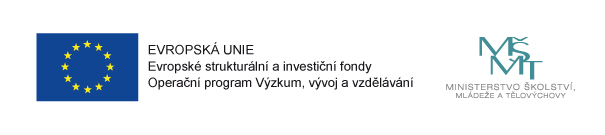